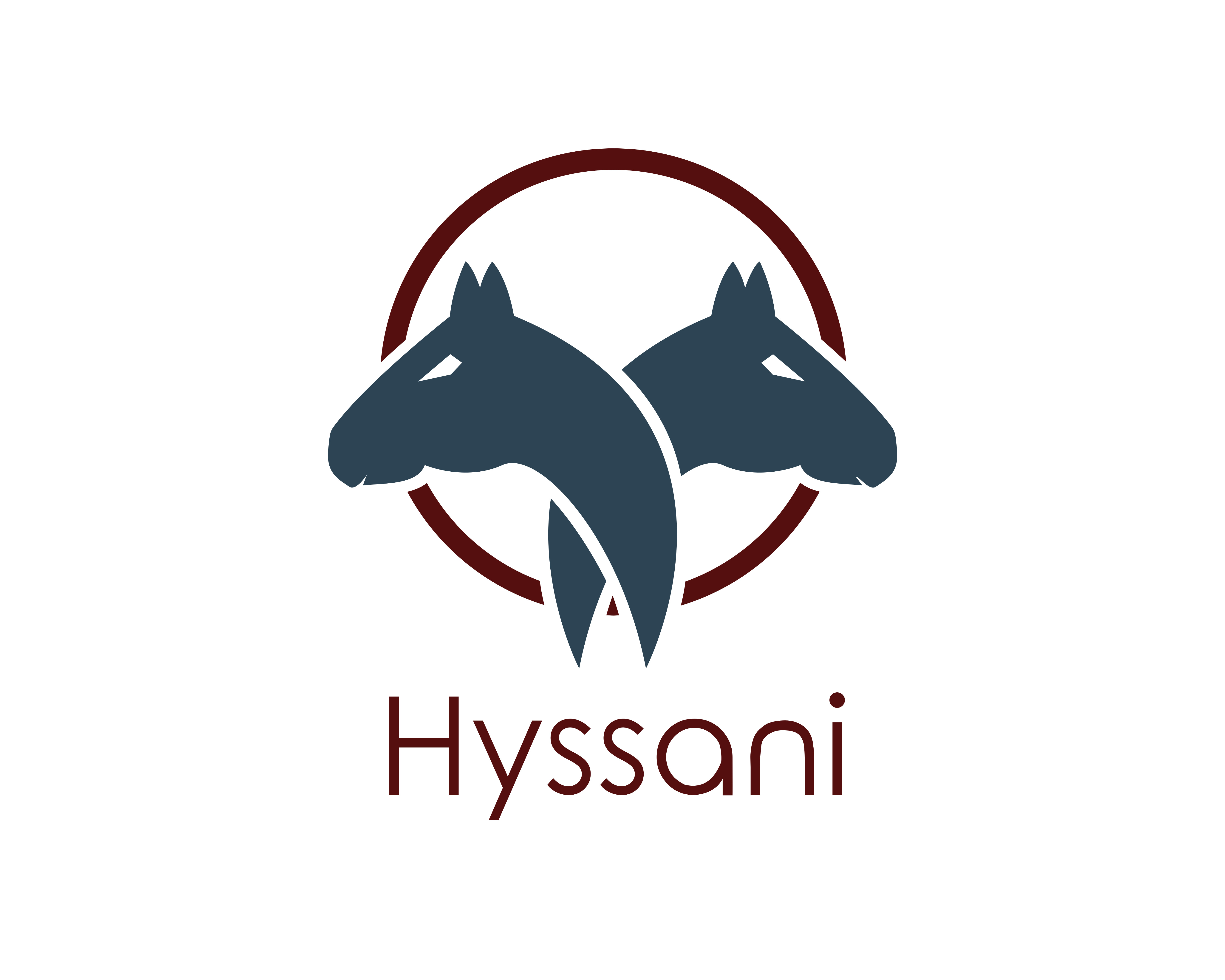 Für eine nachhaltigere Pferdewelt
Pferdemenschen durch und durch
Ramona Kheddache Leufgen
Lamine Kheddache
Erste Reitstunden mit 7 Jahren
Erste Turniere mit 9 Jahren
Erstes Pferd mit 12 Jahren
Turnierkarriere in Belgien, Luxemburg und Frankreich
Reitlehrerin ADEPS
Selbständig als Reiterin und Reitlehrerin seit 2002
Geschäftsführerin des Equicenter Leufgen seit 2006
Erster Kontakt mit Pferden mit 8 Jahren
Erste Turniere mit 10 Jahren
In der algerischen Nationalmannschaft seit dem Alter von 16 Jahren
Seit 2002 Profireiter in Frankreich, seit 2004 wohnhaft in Belgien
Erfolgreiche Teilnahme an zahlreichen internationalen Springturnieren
Maghreb-Meister 2010 mit der algerischen Mannschaft, Vizemeister in der Einzelwertung.
Das saubere Pferd
Für Veranstaltungen, wie Turniere, Körungen, Shows, Umzüge, … sollen Pferde sauber sein. 
Es gibt zahlreiche Produkte, wie Pferdeshampoo in allen Variationen. 
Aber warum waschen Profis ihre Pferde trotzdem mit Spülmittel, Shampoo für Menschen oder chemischen Reinigungsprodukten?
Der produzierte Müll
Wäscht man ein Pferd, braucht man mehr Shampoo als für einen Menschenkopf
Die Shampooflaschen sind schnell leer und landen im Müll.
Warum gibt es kaum Alternativen zu Shampoo in Flaschen?
Unsere Vision
Die Pferdeseife von HYSSANI
Wer braucht Pferdeseife?
Der Freizeitreiter
Freizeitreiter kümmern sich gerne und ausgiebig um ihre Pferde. Für das eigene Pferd ist das Beste gerade gut genug. Auch Freizeitreiter präsentieren sich gerne sauber auf Turnieren und bei Veranstaltungen. Jeder Reiter, der eine Seife anstatt Shampoo benutzt, trägt einen kleinen Beitrag zum Umweltschutz bei.
Wer braucht Pferdeseife?
Der Profireiter
Jeder Profi möchte sich auf Turnieren mit einem sauberen Pferd präsentieren. Ein sauberes Pferd gehört unter anderem zum Aushängeschild des Reiters. Wenn dies auf eine umweltfreundliche Art möglich ist, passt es prima zu diesem naturverbundenem Sport.
Wer braucht Pferdeseife?
Kutscher, Gespannfahrer
Züchter von Spezialrassen
Zahlen des Pferdesektors
In Belgien gibt es:
Was haben wir bis jetzt geschafft?
Mit Einsetzen der Maßnahmen zur Eindämmung der Pandemie hatten wir plötzlich viel Zeit. Diese Zeit haben wir genutzt, um unsere Idee umzusetzen.
Unsere Küche wurde zum Labor und wir haben fleißig experimentiert und Seifen hergestellt.
Da eine Seife mehrere Wochen zum Reifen braucht (im Kaltverfahren), dauerte es einige Zeit und mehrere Versuche, bis die Resultate präsentabel waren.
Die Seifen testeten wir und unser Umfeld an unseren Pferden aus.
Wir haben ebenfalls einige Seifen an aus dem Sport bekannte Reiter verteilt. Die Rückmeldungen waren immer positiv.
Eine erste Seifensorte haben wir professionell produzieren lassen.
Einige Seifen sind verkauft worden. Unsere Profile auf Facebook und Instagram haben uns zu ein wenig Bekanntheit verholfen.
Seit letzter Woche funktioniert der Webshop, die Homepage ist aber noch nicht ganz fertig.
Was haben wir noch vor?
Neben der bereits produzierten Seife „Nesca“, welche speziell für weißes und helles Fell entwickelt wurde, sind noch zwei weitere Seifen bereit zur Produktion:
„Ilsa“, die Seife für ein glänzendes, sauberes Fell.
„Lanci“, die Seife, die durch ihre pflegenden und hautberuhigenden Öle zur Pflege von Haut und Haar beiträgt.
Die Liste unserer Ideen ist lang, wir möchten Pferdeprodukte nachhaltiger machen, ohne dass sie an Effizienz verlieren.
Der Verkauf soll über den Webshop laufen, wir möchten aber auch im Fachhandel verkaufen.
Wir danken Ihnen für Ihre Aufmerksamkeit und freuen uns auf Ihre Fragen